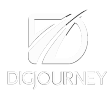 FÖRSTÅ OCH FÅ HÄVSTÅNG 
PÅ FÖRÄNDRINGSVÅGOR
Grupp:
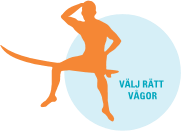 FÖRÄNDRINGSVÅG
4.
1. Beskriv effekter & företeelser som ni ser gällande förändringsvågen
Påverkningsgrad
2018
År
2023
2. Beskriv hur effekterna påverkar era kunder (välj en kundgrupp)
5. Actions. Vad skulle organisationen kunna göra?
3. Beskriv hur vågen kan skapa värde internt i er verksamhet
6. Beslut gällande organisationens respons till 
vågen: (Ringa in)
a) Agera        b) Bevaka        c) Ignorera
www.digjourney.com
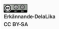